Select-Fire System
Improved Safety and Reliability on Plug and Perforating Operations
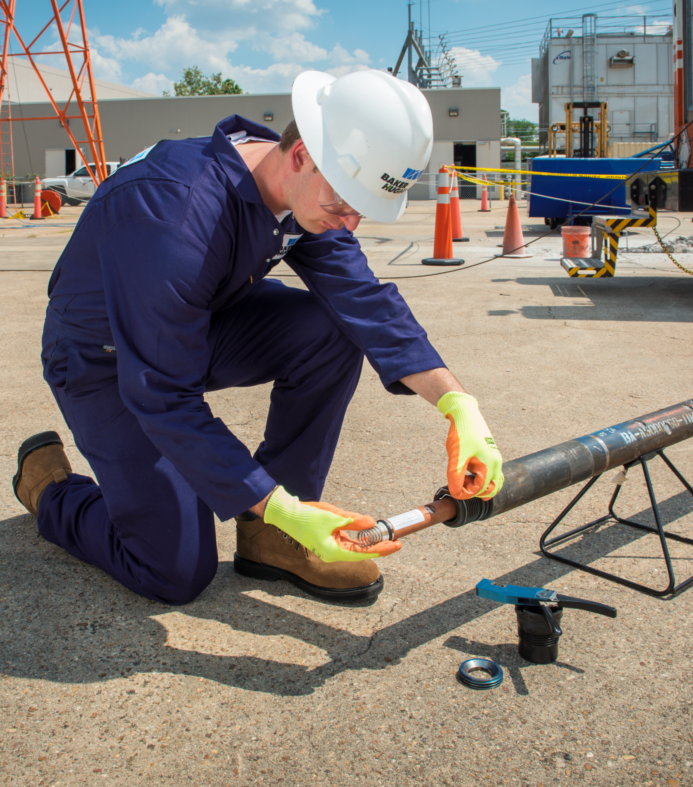 Khaled Gasmi
Lou Finger
Select-Fire System
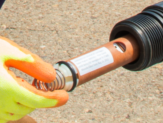 A step change in select fire operations

Offers all the redundancy and monitoring capability of the current leading intelligent switch technology

Avoids the need for downhole controller subs
[Speaker Notes: The BakerHughes select fire  system is a step change in select fire operations, utilizing a unique electrical/ballistic  transfer system, eliminates the weakness inherent in current technologies that use ported subs and require on site wiring. The electronic cartridge offers all the redundancy and monitoring capability of the current leading intelligent switch technology without the need for downhole controller subs.]
How is it Different?
Preprogrammed unique address for each switch 
Saved on first contact with switch
Eliminates the need to know individual switch’s address

Unique electrical/ballistic connection eliminates 
  ported subs

Requires no wiring on site

Employs two-way communications with the surface for control and safety
3
© 2012 Baker Hughes Incorporated. All Rights Reserved.
[Speaker Notes: Safe – no internal Power source.
No window ports – Increased reliability
Easy to assemble at the well site – “Plug and Play” no wiring at the well site.
Simple To Use – User friendly software automatically confirms gun count in string.
Two way communications  due to robustness of the system. 
Allows “Shooting on the Fly” efficient operations.
Ability to test system prior to going to  perforating depth – save significant down time – increase efficiency.  
Ability to skip a gun if necessary – Allows redundancy.
Monitors Detonator connection to switch – Allows Quick decisions, save trouble shooting time.  
Eliminates reliability and efficiency issues associated with mechanical devices. 
Virtually eliminates need for Radio Silence on most locations.]
Specifications
Up to 32 selections

No internal power source

No window ports 

Operates with approved detonators, including EBW’s

Meets RP67 requirements
[Speaker Notes: Up to 32 selections
Operates with BHI approved detonators or Guardian Fired Guns including EBW’s.
Expendable downhole equipment
Temperature rating 347° F.
Pressure Rating 22,000 psi (gun rating)
Unique Address
Ability to test gun string at safe depth
System meets HS&E requirements and RP67 requirements
FHA for setting tools #10 and #20]
Conventional eb switch preparation
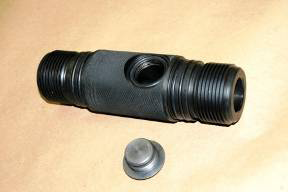 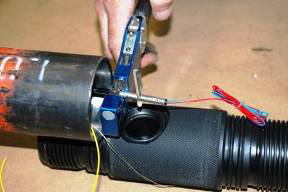 1.
Conventional Switch Sub
Bring Ground Wire and Thru Wire out of the gun, crimp detonator
2.
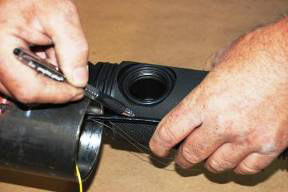 3.
Measure and cut Det. Cord
Conventional eb switch preparation
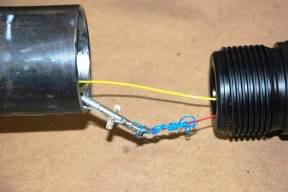 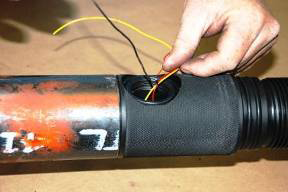 4.
Connect Ground to Detonator - Feed Thru Wire and Detonator Thru the sub
Sort wires, make wiring connections
5.
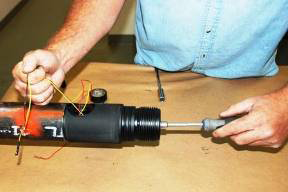 6.
Install EB Style Switch
Conventional eb switch preparation
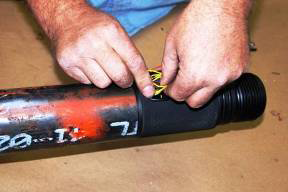 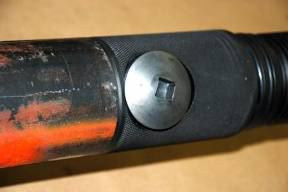 7.
Coil wires, pack into switch sub
Arming complete
8.
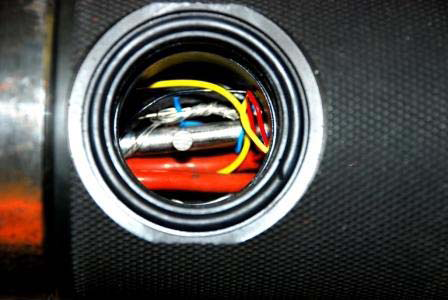 9.
Inspect wiring, remove shunt
Problems With Pressure Actuated Switches
The number one problem associated with pressure actuated switches is wiring.

Leaks - Usually from arming ports.

Explosive transfer from detonator to det cord.

Blown out Switches / Switch Failure causing misfires.
8
SUREPERF™ Select Fire System
1
Pull shunt, slide the cartridge into sub, connect guns.
Overview Gun String
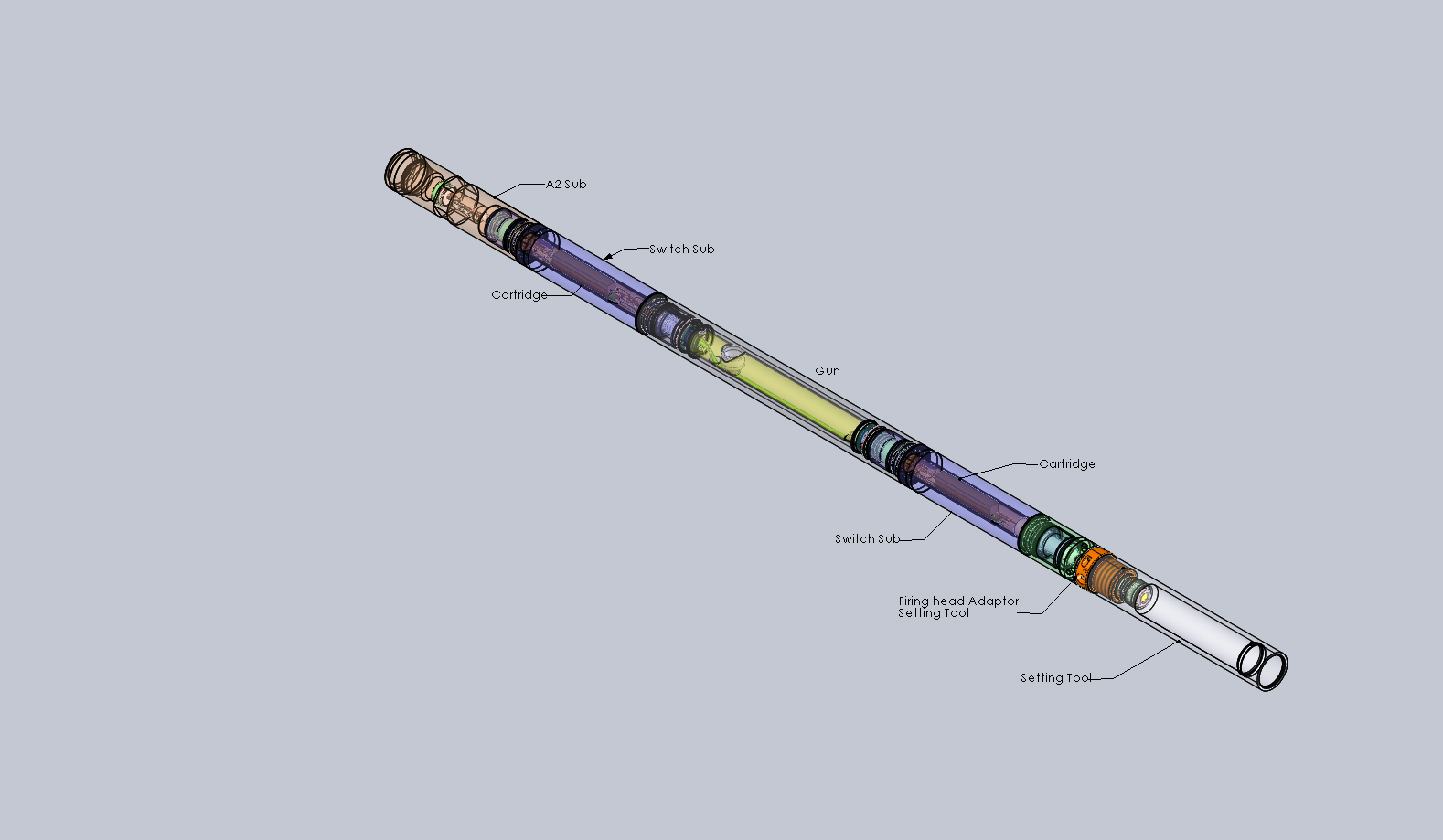 Conclusion
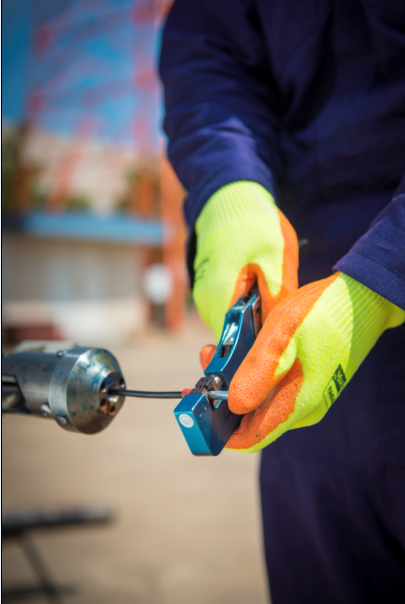 Offers a step change in technology and reliability

Easy to assemble in the field 

Eliminates the majority of issues inherent in select-fire systems

2300 cartridges shot to date with only 2 failures related to the system
[Speaker Notes: The SurePerf Rapid Select-Fire system offers a step change in technology and reliability.
It is easy to assemble in the field and eliminates the vast majority of issues inherent in current Select-Fire Systems.]
QUESTIONS
12